الإنترنت الامن
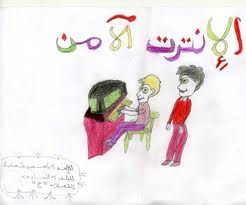 http://www.youtube.com/watch?v=4ZrejjfiNlY
قصة عن أهمية استخدام الحاسوب
http://www.youtube.com/watch?v=u3H2XtRUc6E
للصف الاول
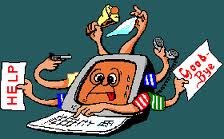 الوصايا العشر للحذر عند الإبحار في الانترنت
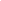 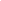 2) لا تكشفوا عن تفاصيلكم الشخصية أو تفاصيل أفراد الأسرةامتنعوا عن كشف المعلومات الشخصية للأشخاص الذين لا تعرفونهم تماما، بنفس الدرجة التي لا تكشفون فيها عن التفاصيل الشخصية للأشخاص الأجانب في الشارع. إن الاسم، العنوان، اسم المدرسة، أسماء أبائكم وأمهاتكم وأماكن عمل الوالدين هي تفاصيل شخصية ويجب الحفاظ عليها.
3) ادخلوا فقط إلى المواقع المناسبة لجيلكم الكثير من المواقع التي لا تناسب جيلكم، قد تسبب لكم الأذى أو الشعور غير اللطيف. هل وصلتم إلى مثل هذا الموقع؟ اخرجوا منه فوراً ولا تعودوا إليه. أدخلوا فقط إلى المواقع التي فحصها أولياء أموركم وسمحوا لكم بالإبحار فيها.
4) هل وصلتكم رسالة مؤذية؟ استدعوا شخصا بالغاًإذا وصلتكم رسالة بالبريد وسببت لكم شعورا غير لطيف، استدعوا فوراً أحد الوالدين أو بالغاً آخر، وهم يعرفون ما الذي يتوجب عمله كي لا يتكرر الأمر.5) لا تكتبوا في الانترنت أشياء مهينة وجارحةلا تكتبوا أشياء قد تمس أحدا ما، مثلما أنكم لا تريدون أن تصلكم رسائل مهينة.
6) لا تكشفوا لأي شخص، ما عدا الوالدين، كلمة السر الخاصة بكم إن الكلمات السرية الخاصة بكم هي لكم فقط. إذا كشفتم عنها لأي شخص، فقد يستعملها ويسبب لكم الضرر وللحاسوب الخاص بكم كذلك.7) لا تعطوا الايميل الخاص بكم لشخص لا تعرفونهإن الانترنت مليء بالغرباء الذين لا نعرف حقا من هم، ولهذا السبب، لا تعطوا عنوان الايميل الخاص بكم لأشخاص لا تعرفونهم. قد يرسلون لكم ايميلات تتضمن فيروسات أو مجرد أشياء لا تناسب جيلكم وقد تسبب لكم الإزعاج.
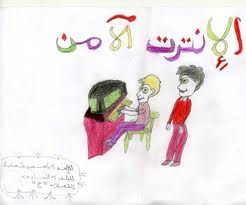 8) لا ترسلوا صوركم بواسطة الانترنت لأشخاص لا تعرفونهم إن الصورة شيئ مشخص، تماما مثل الاسم أو العنوان. إن الأشخاص الذين لا تعرفونهم قد يستعملون الصورة الخاصة بكم وينشرونها.
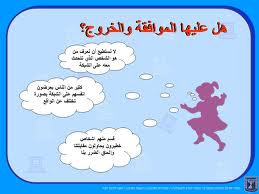 9) لا تفتحوا الايميلات التي تصلكم من أشخاص لا تعرفونهميحاول الكثير من الأشخاص إتلاف حاسوبنا طيلة الوقت. إن إحدى أكثر الطرق المعروفة لعمل هذا هي إرسال ايميلات تحتوي على فيروسات، وعند فتحها، فإنها تتلف الحاسوب. لهذا السبب، إذا وصلكم ايميل من شخص لا تعرفونه، فلا تفتحوه واحرصوا على محوه. هكذا تحمون أنفسكم وتحمون الحاسوب الخاص بكم..
10) لا تقوموا بتركيب برامج أو ألعاب غير قانونيةقد تحتوي الكثير من البرامج والألعاب على فيروسات تتلف الحاسوب عند تركيبها. بالإضافة إلى ذلك، توجد برامج وألعاب غير قانونية. من المفضل دائما الاستفسار من بالغ إذا ما كان البرنامج قانونيا وإذا ما كان بإمكانه مساعدتكم في تركيبه
http://www.youtube.com/watch?v=62F3DasDLXM
http://www.youtube.com/watch?v=keixH5TvrxU